Flächeninhalt ebener FigurenTrapez Beispiele
Bsp.) Berechne den Flächeninhalt des Trapezes ABCD.
Bsp.) Ein Trapez hat die Parallelseiten a und c, die Höhe h und den Flächeninhalt A. Berechne die Länge der fehlenden Parallelseite.
Bsp.) Ein Trapez wird durch die Diagonale f in zwei Dreiecke unterteilt.
a. Gib für die Berechnung der Flächeninhalte A1 und A2 der beiden Dreiecke ABD und BCD eine allgemeine Formel mit Hilfe der Höhe h des Trapezes an.












b. Gib die Formel des Flächeninhalts A des Trapezes als Summe der Flächeninhalte der beiden Dreiecke an. Vereinfache diese Formel so weit wie möglich. Was erhältst du?
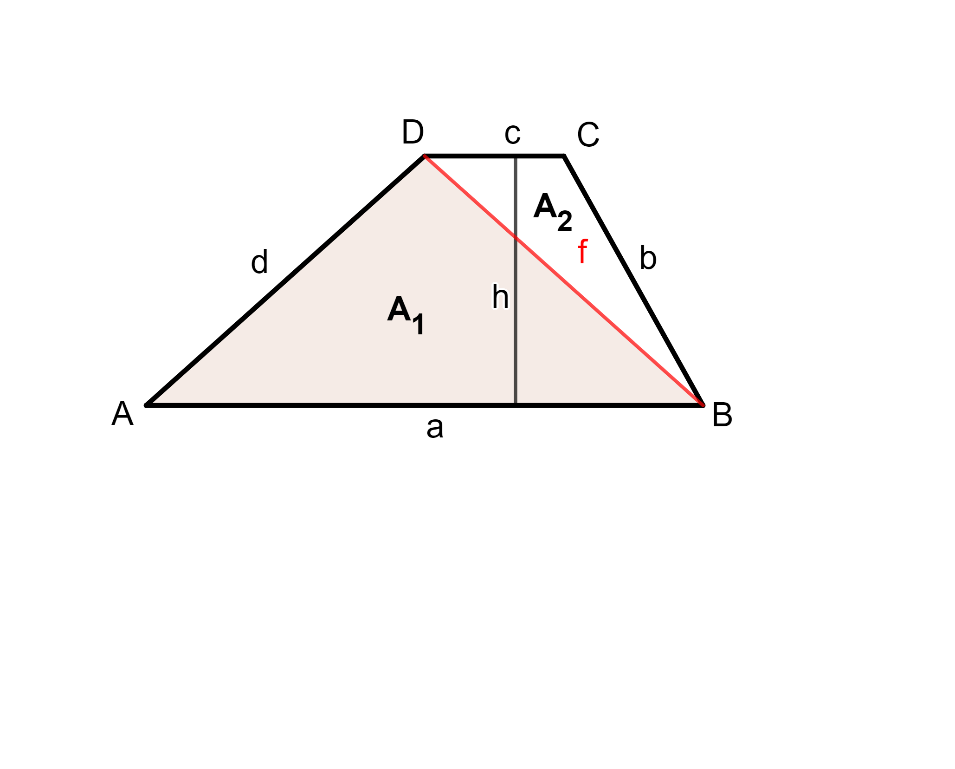